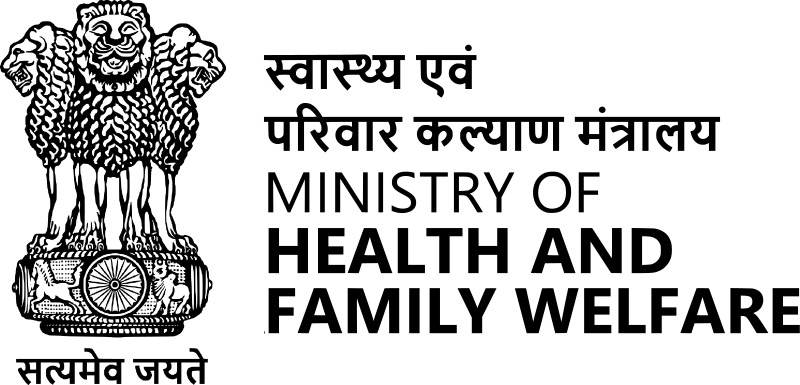 India’s Experiences with establishing a robust Health DPI environmentHigh Level Workshop for South African Delegation, New Delhi
Kiran Gopal Vaska
Mission Director, Ayushman Bharat Digital Mission
And Joint Secretary, National Health Authority
Dec 2nd, 2024
India Stack – Unique digital infrastructure as public goods
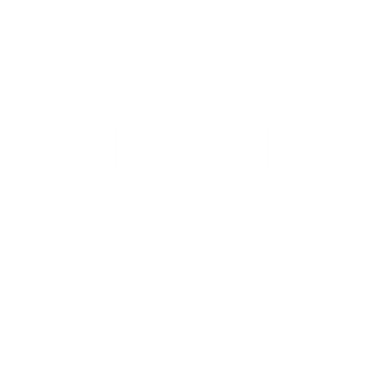 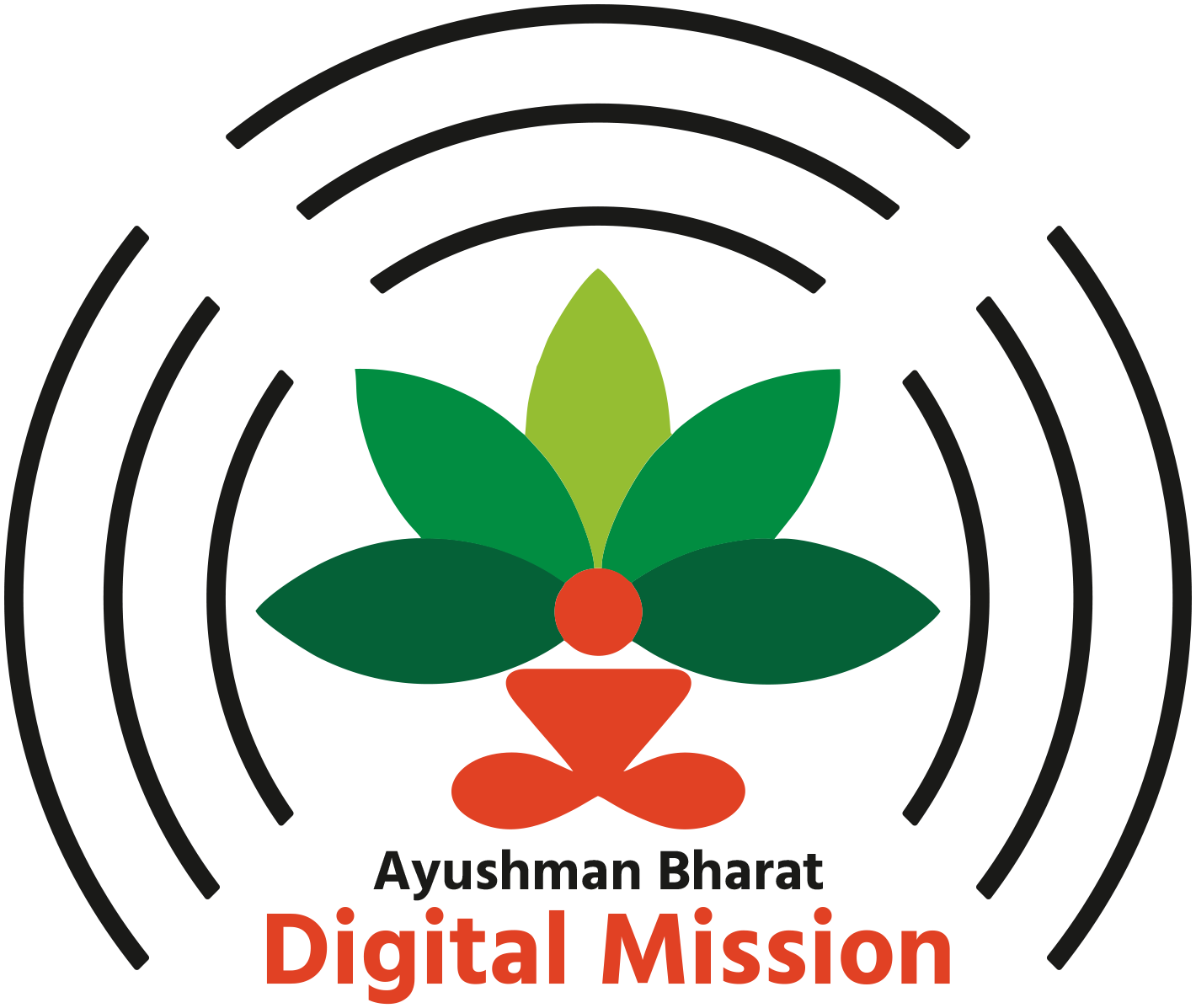 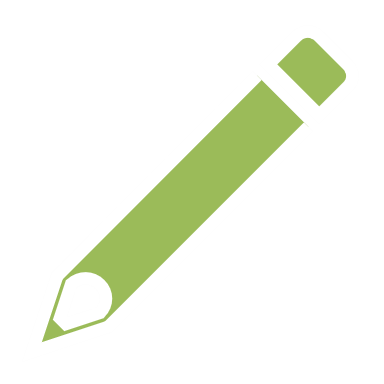 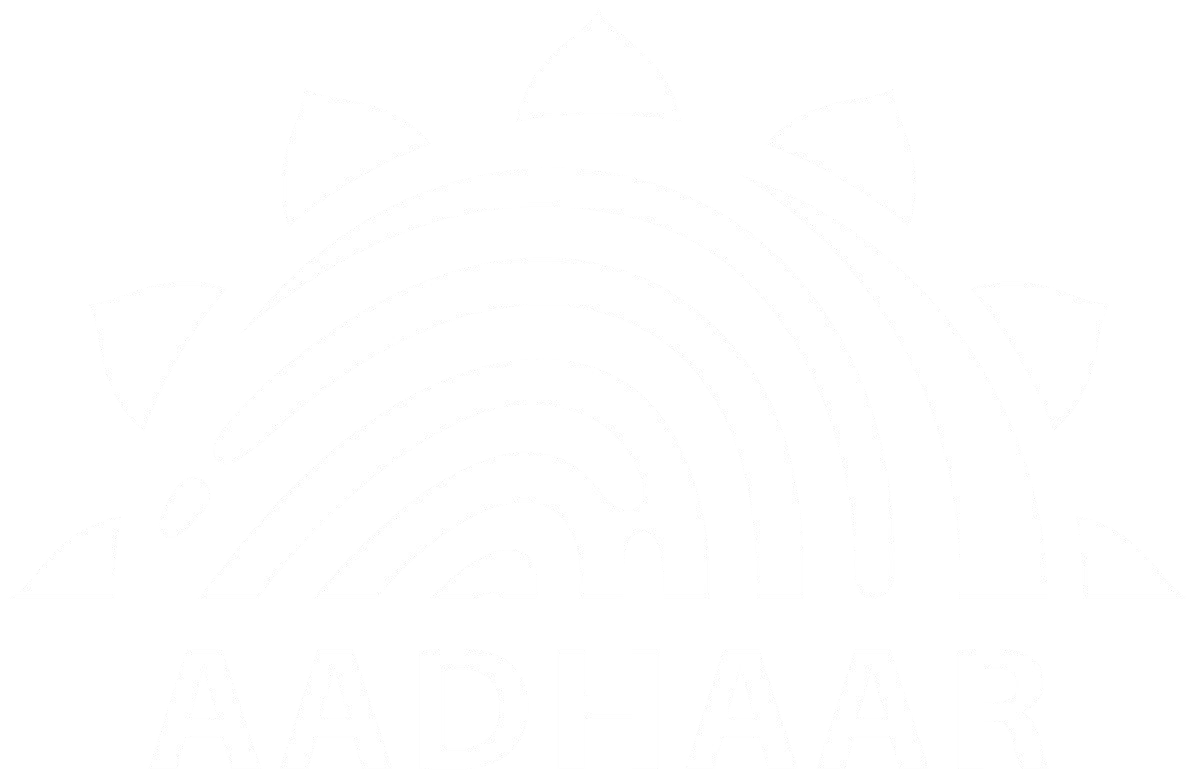 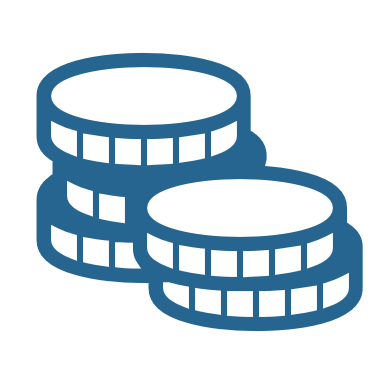 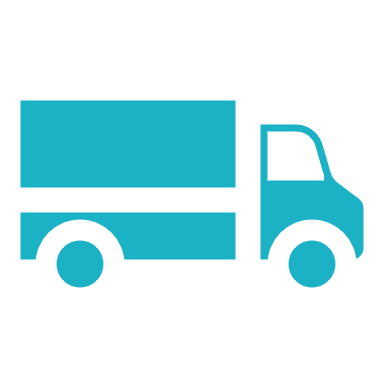 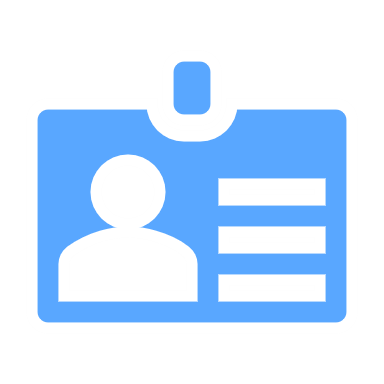 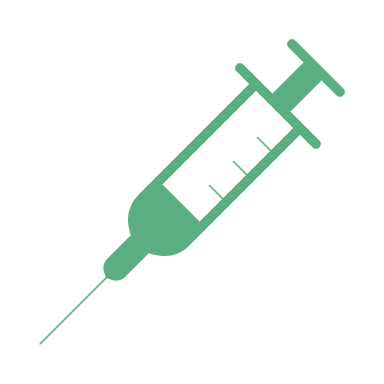 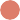 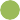 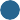 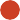 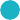 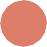 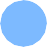 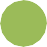 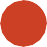 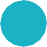 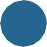 8
1
2
3
4
6
7
5
9
Digi
Locker
eSign
FastTag ETC
CoWIN
ABDM
GSTN
Aadhaar
UPI  BHIM
eKYC
2009
2012
2015
2015
2016
2017
2017
2020
2021
A set of serendipitously developed open APIs built for a Digital India
Precursors of success in Digital Health - Scalable and Frugal
Vaccines Administered
Live Dashboard
(dashboard.cowin.gov.in)
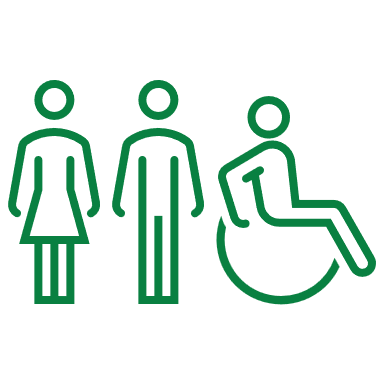 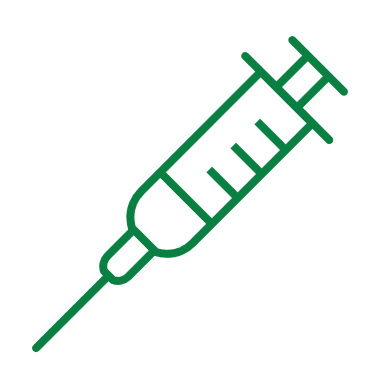 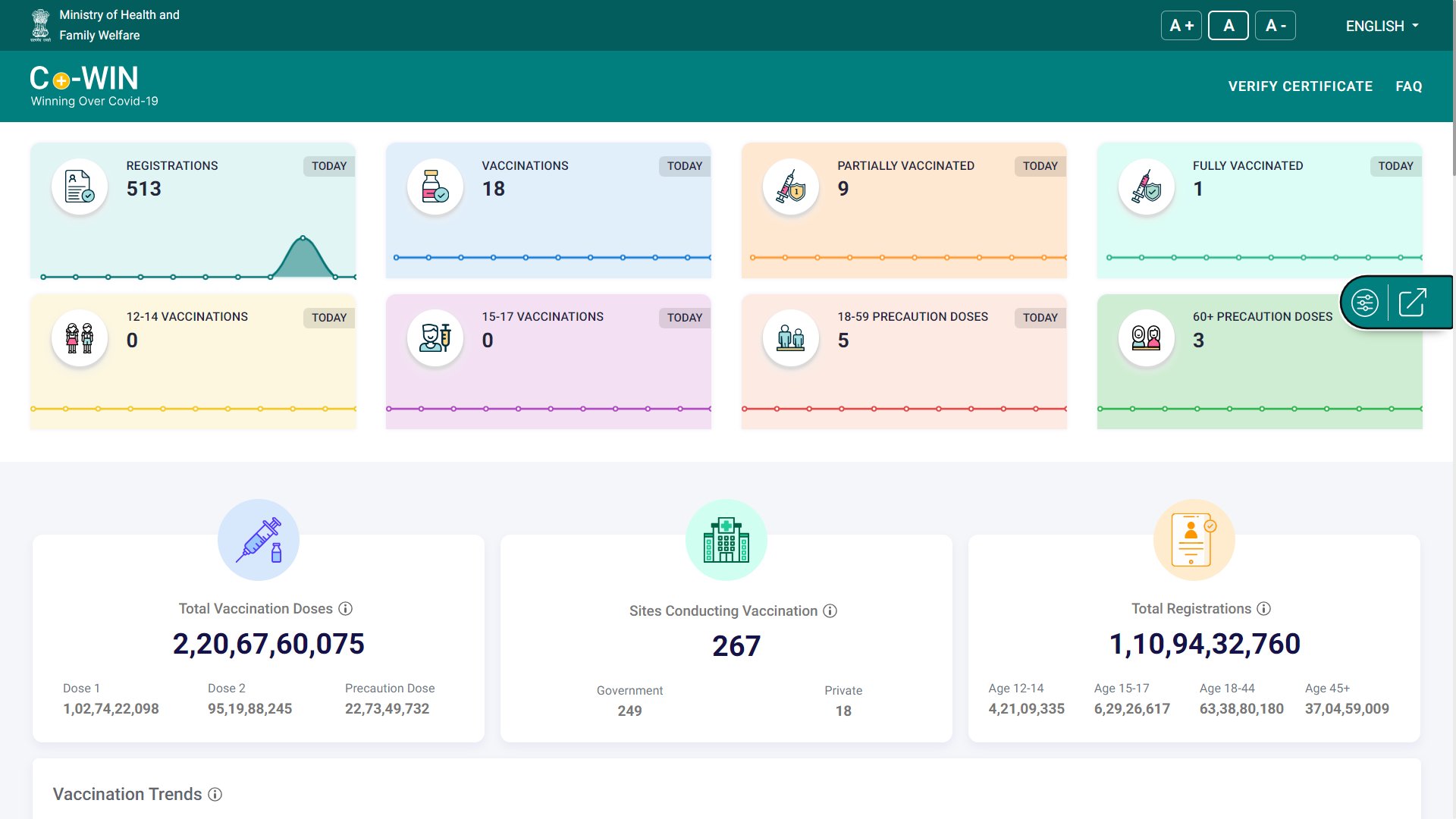 1.1Bn+
Registered Citizens
2.20Bn+
Total Vaccines Administered
25M
~65K
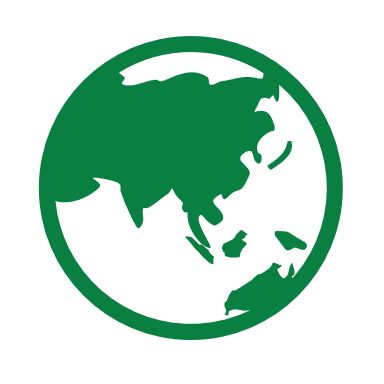 Vaccinations Recorded in One Day
Maximum Rate of API Hits per Second
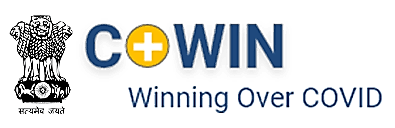 Global Milestone: Highest Number of Vaccinations recorded in a Day across the world in one Nation
Enabling a Digital Health Ecosystem and simplifying Digital Health Transactions
Ayushman Bharat Digital Mission was launched in 2021
Open APIs & Interoperability
Guiding principles of Ayushman Bharat Digital Mission
Privacy & Security by design
Single Source of Truth
Federated Architecture
IndEA Framework
User inclusivity
Voluntary Participation
Wellness Centric
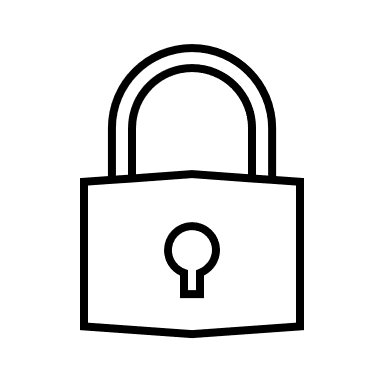 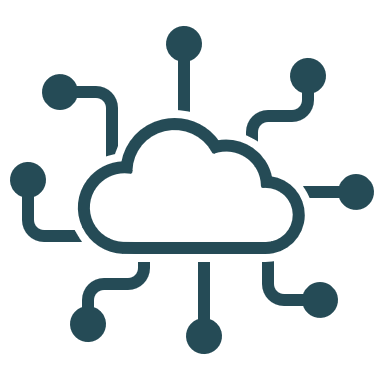 Interconnected yet independent systems.
Unique identities and registries to establish identity in the ecosystem
Interoperable standards for seamless transfer of data
India Enterprise architecture approach  to build digital governance
Consent and encryption to ensure security of user data.
Equitable access for all users.
Optional involvement, no coercion.
Moving away from curative to preventive healthcare
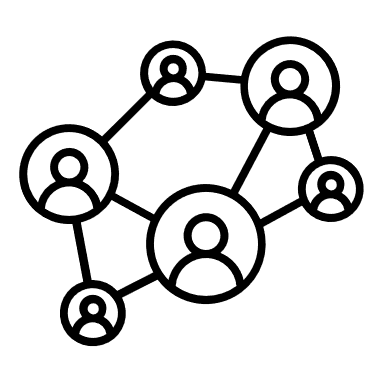 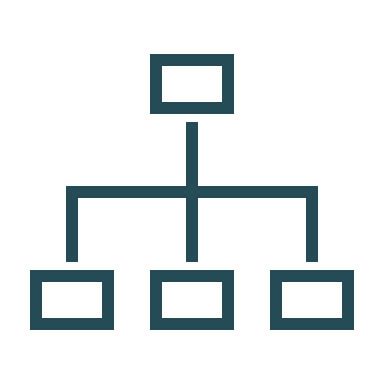 Policy
Technology
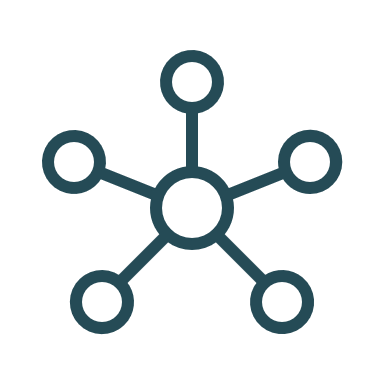 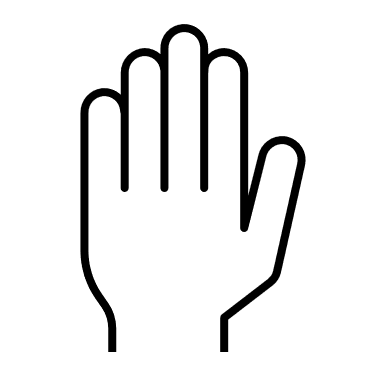 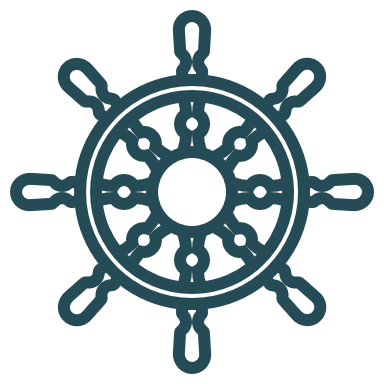 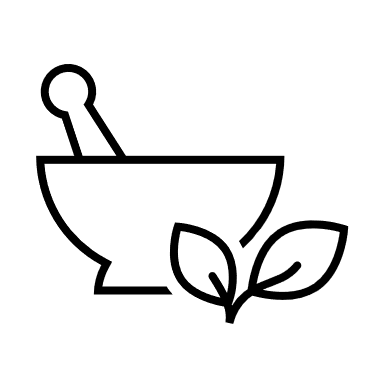 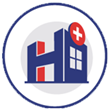 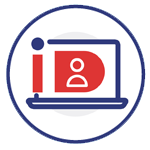 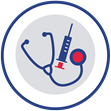 Single Source of Truth to Establish Trust in the Ecosystem
HFR
Health Facility Registry
ABHA 
(Citizens Registry)
HPR  
Healthcare Professional Registry
Centrally maintained comprehensive registry of all health delivery staff (medical and non-medical staff)
Centrally maintained comprehensive registry of all information of health facilities in the country
14 digit random number designed to be a unique patient identifier for citizens
692 Mn+
ABHA Numbers
Created
527k+
Professionals
Registered
351k+
Facilities
Registered
as of Dec 1st, 2024
ABDM Gateways : Building DPI for the Health Ecosystem
Interoperable 
Health Data 
via 
Health Information Exchanges (HIE-CM)
Interoperable 
Health Claims via 
National Health Claim Exchanges
(NHCX)
Enable inter-operable Health Services 
Via
Unified Health Interface (UHI)
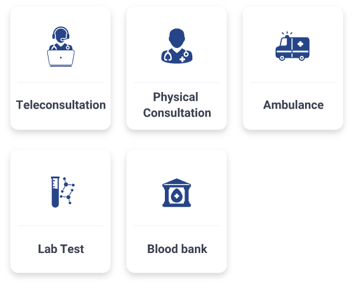 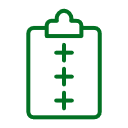 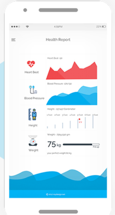 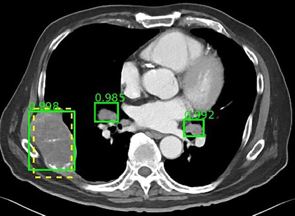 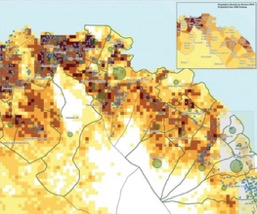 Personal Health Records
Disease Surveillance & data for public Health management
Anonymized large datasets for machine learning
Standardize the interchange of information between payers and providers
Allow consumers to choose any UHI app to reach any participating health care provider for these services
ABDM Enabling Interoperability with Gateways and Registries
Government Hospitals
… others
Private Hospitals
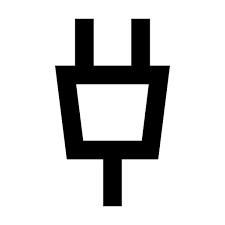 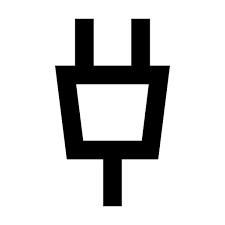 Health Applications & Lockers
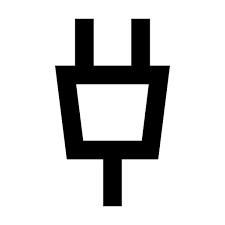 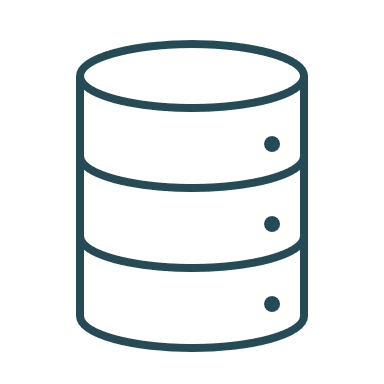 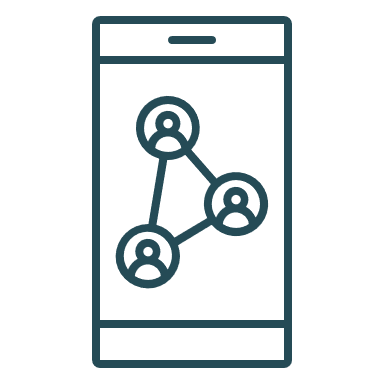 ABDM
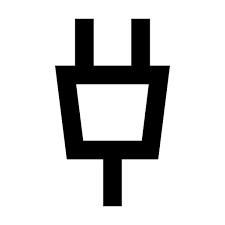 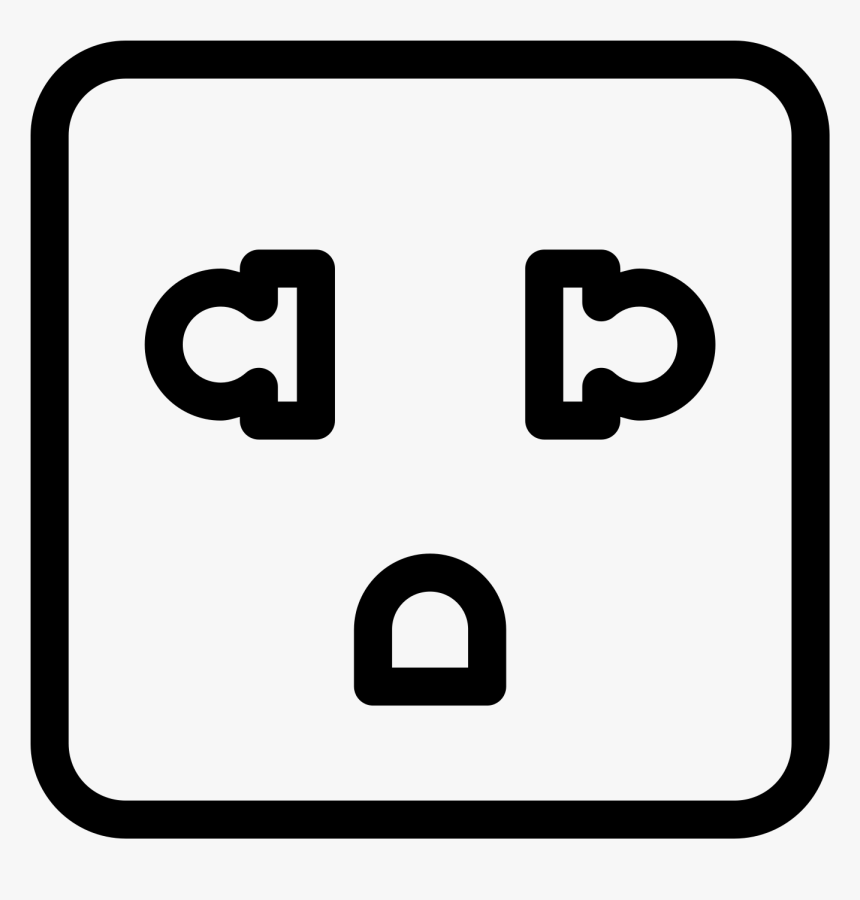 ABDM
ABDM
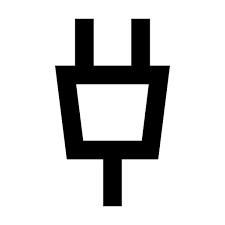 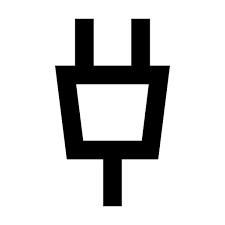 Government Health Programs
General Practitioner
ABDM
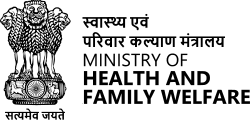 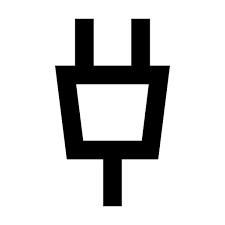 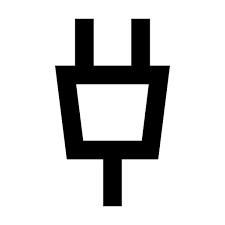 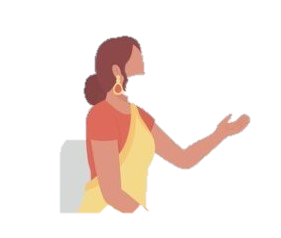 Laboratories
ASHA/ ANM/ FLWs
ABDM enables interoperability so that multiple applications can talk to each other
ABDM: Intended benefits to stakeholders
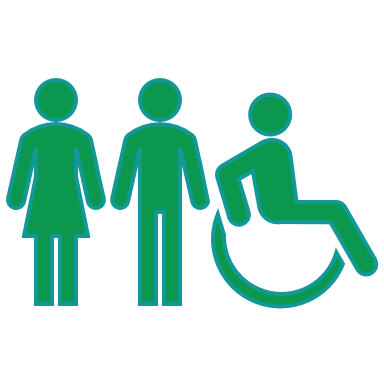 Patient empowerment
Better control over health
Time and cost saving
Personalized Care Planning
Citizens
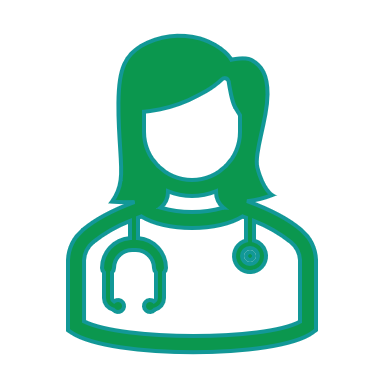 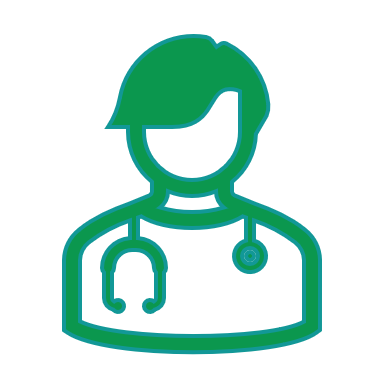 Better Clinical Decision making
Easy compliance to laws
Efficient Record Management
Precision Medicine
Healthcare Providers
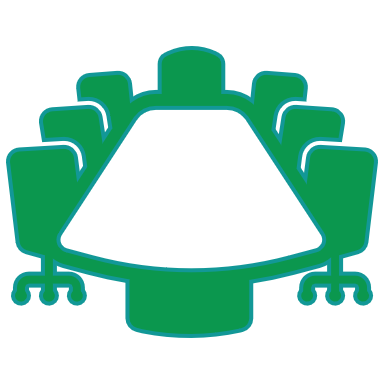 Public Health Monitoring at all levels
Promoting Health Equity
Epidemiological Research and Policy Development
Efficient resource allocation & utilization
Policy Makers
Use Cases - Citizen Centric View of Public Health
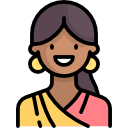 Citizen’s longitudinal health record
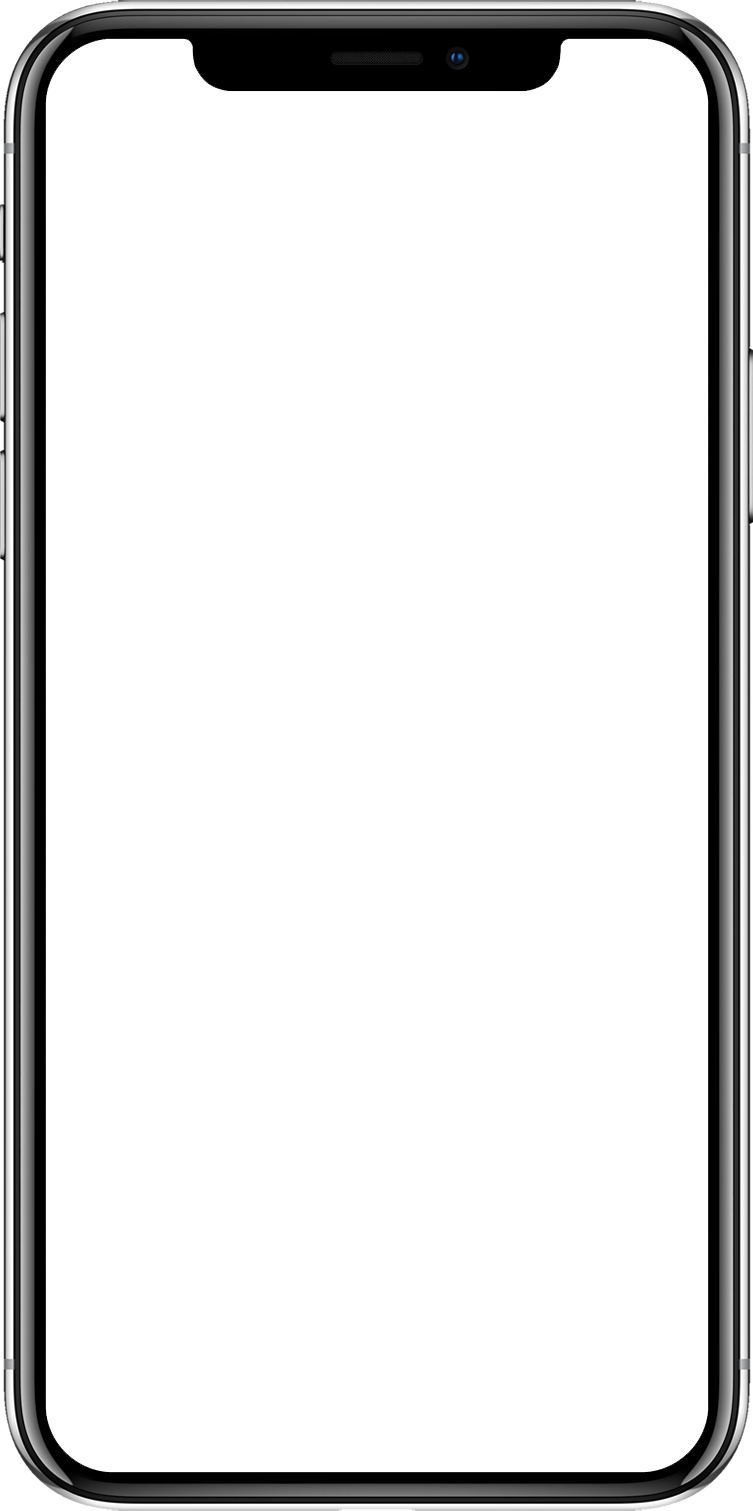 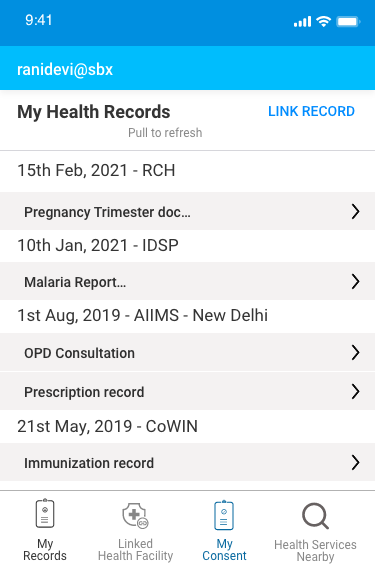 Ms. Ranidevi
Female, 28 years old
ABHA
Govt Hospitals
Private Hospital Data
CoWIN
RCH
IDSP
Pregnancy
Trimester:
Hb: 9.8
Weight 52kgs
Tab IFA
Injection TT
Malaria confirmed
Tab -  chloroquine
Covid vaccine
 dose 1
URTITab cefixime 
1 BD – 5 days
URTI
Tab – Azithromycin 
1 TDS 5 days
CoWIN
Reproductive & Child Health (RCH)
Tuberculosis Elimination Program
Integrated Disease Surveillance Program (IDSP)
Government Hospitals
Private Hospitals
Date: 
15/02/21
Date: 
10/01/21
Date: 
01/08/19
Date: 
21/05/19
Date: 
21/02/19
Longitudinal health record available to all health workers of programs in their jurisdiction
Nurses
Doctors
Frontline Workers
9
Scan and Share : Solving the problem of queues at Govt Hospitals
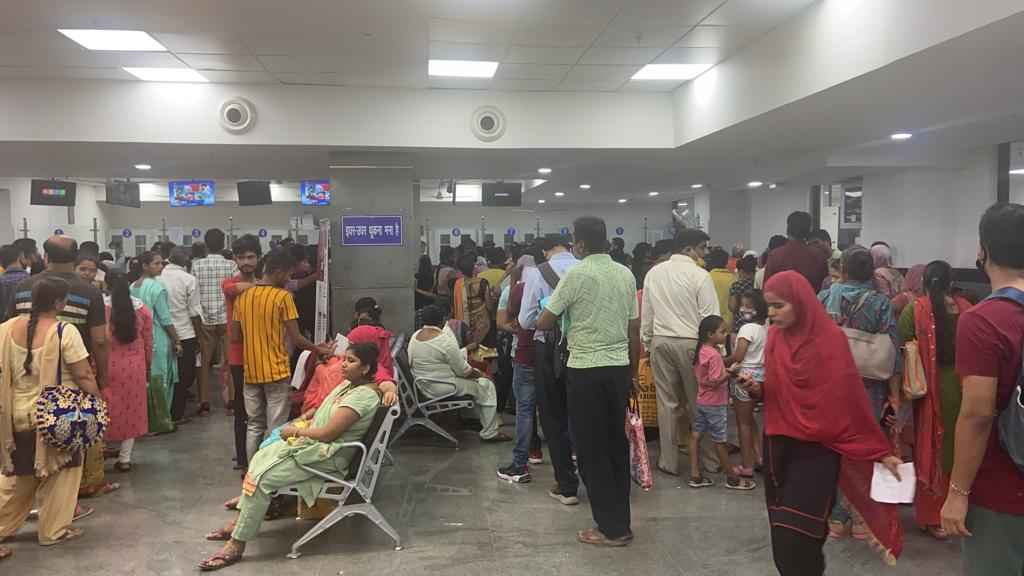 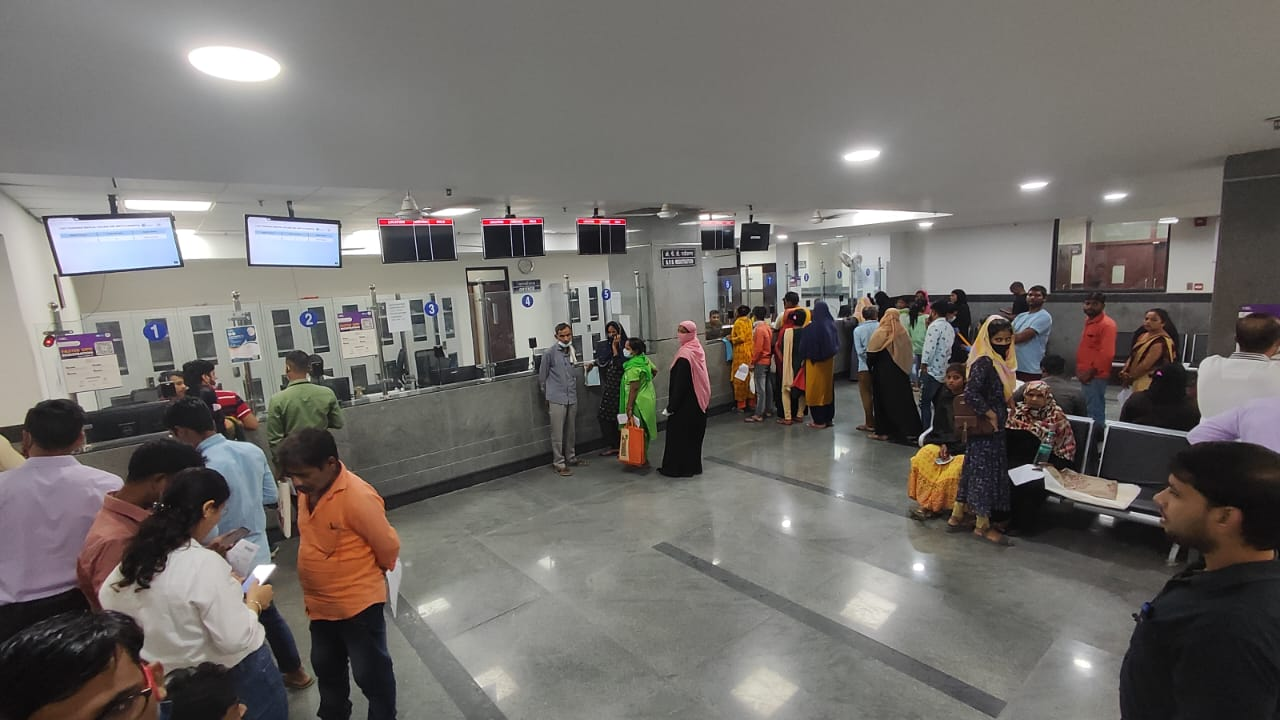 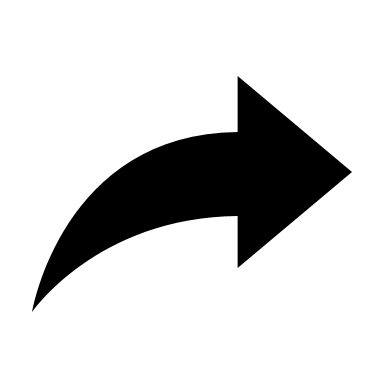 Long queues at OPD for registrations
Ensuring correct data entry in limited time
Uniquely identifying patient for quality care
QR code a widely acceptable concept
Ensure timely entry of accurate data
Bring ease in registration for patient
After QR Based OPD registration Rollout
 Waiting time of 50 minutes reduced to 4-5 minutes
10
National Health Claims Exchange - Standardising Health Claims
What is the NHCX?
A clearing house for rules-based adjudication and processing of standardized eClaim, in collaboration with National Insurance Regulator
Claim Processing
Submit using  open APis
Route to Insurer
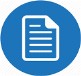 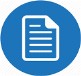 / TPA
Health Claims  Platform
Hospitals
Insurance companies
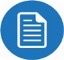 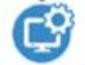 Fraud
prevention
NHCX allows insurers to use common digital infrastructure to drive operational efficiencies and use sophisticated claim engines
AB-PMJAY: Cashless Health Assurance Scheme running on IT
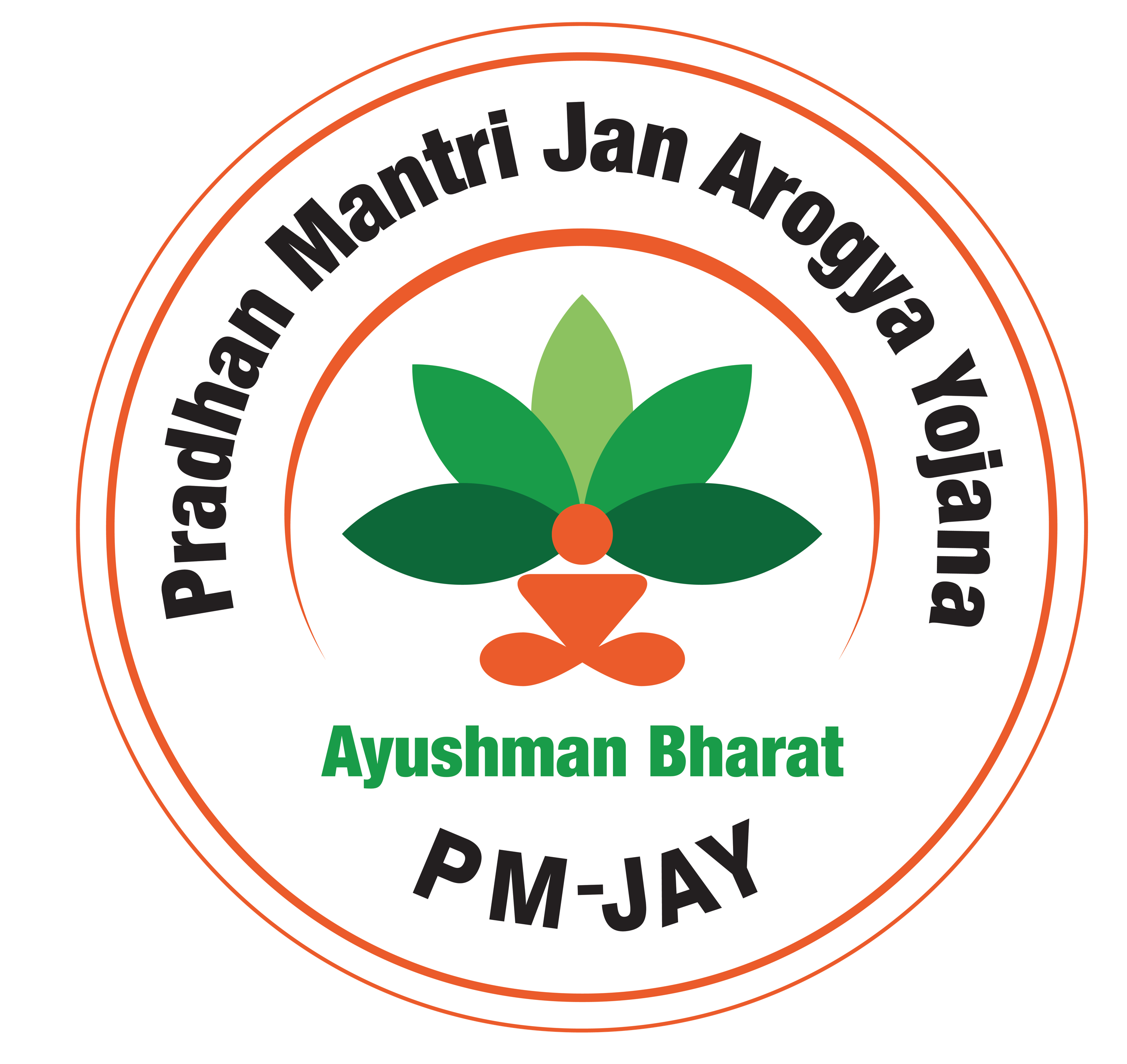 Impact in Numbers
as of Dec 1, 2024
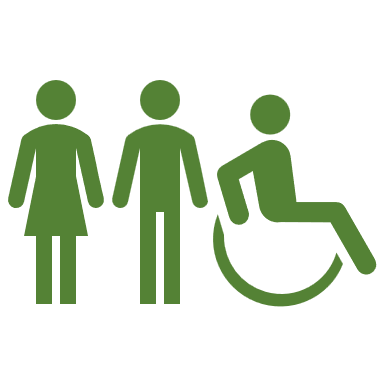 INR 500,000
Health Cover
Poorest 40%
Population covered
80 mn
Hospitalization
360 mn
Ayushman Cards created
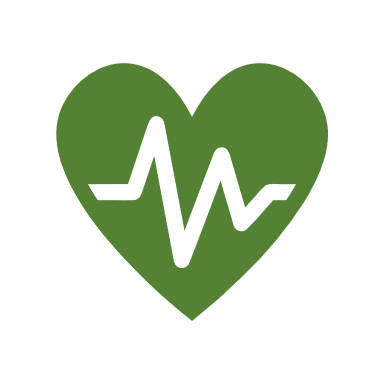 Cashless
And
Paperless
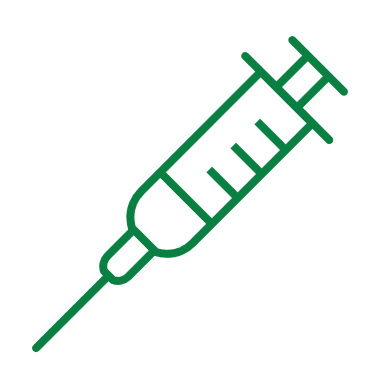 Robust IT
Platform
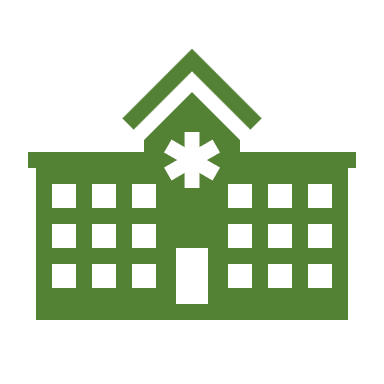 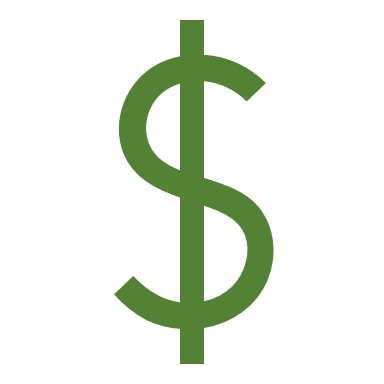 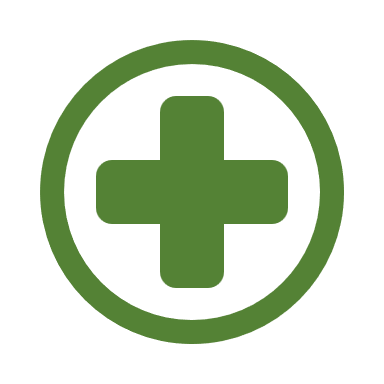 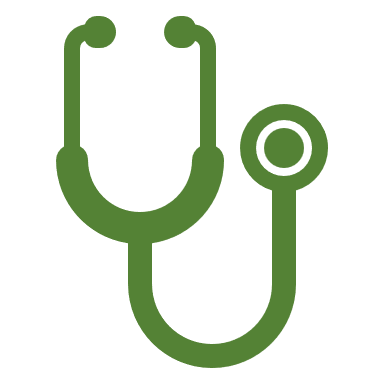 600 mn+ Beneficiaries
~30,000
Hospitals 
Empanelled
USD 12 bn+
Worth of Treatment
World’s largest public funded health assurance program
From CoWIN to UWIN
India is now taking the digital route for its Universal Immunization Programme (UIP)
Core Functionalities
UWIN

Tech Backbone of India’s Vaccination Program

UIP - one of the largest public health programs in the world
Free vaccination to all pregnant women & children
Against 12 vaccine preventable diseases
Blended Registration
Digital & Offline Walk-ins
Mobile #
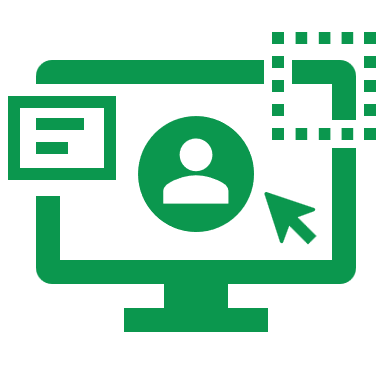 Track Vaccination Schedule
Guidance on interval between two doses based on vaccine brand
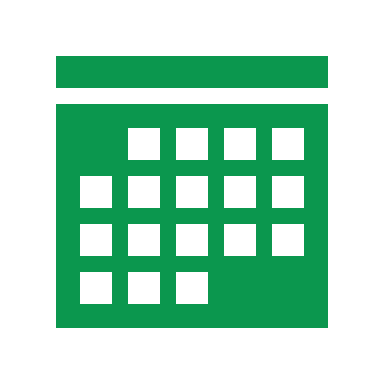 Convenience in Slot Booking
Choose vaccination slot based on convenient time and location
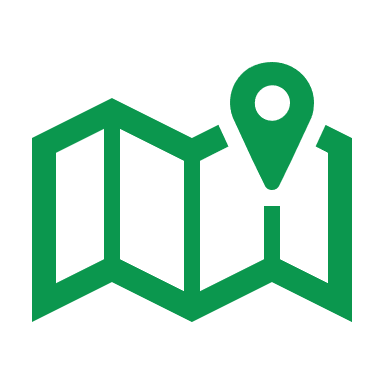 Instant Digital Certificate
Verifiable QR code
ABDM Linked
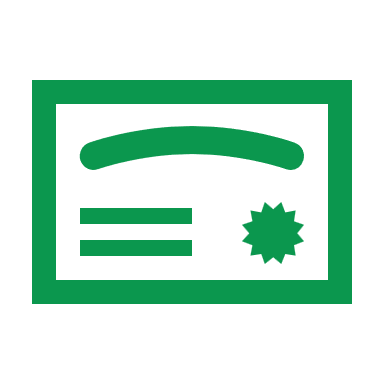 National Tele Medicine Service – e Sanjeevani
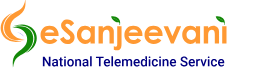 Using Technology for service delivery
Driving 4 Sustainable Development Goals
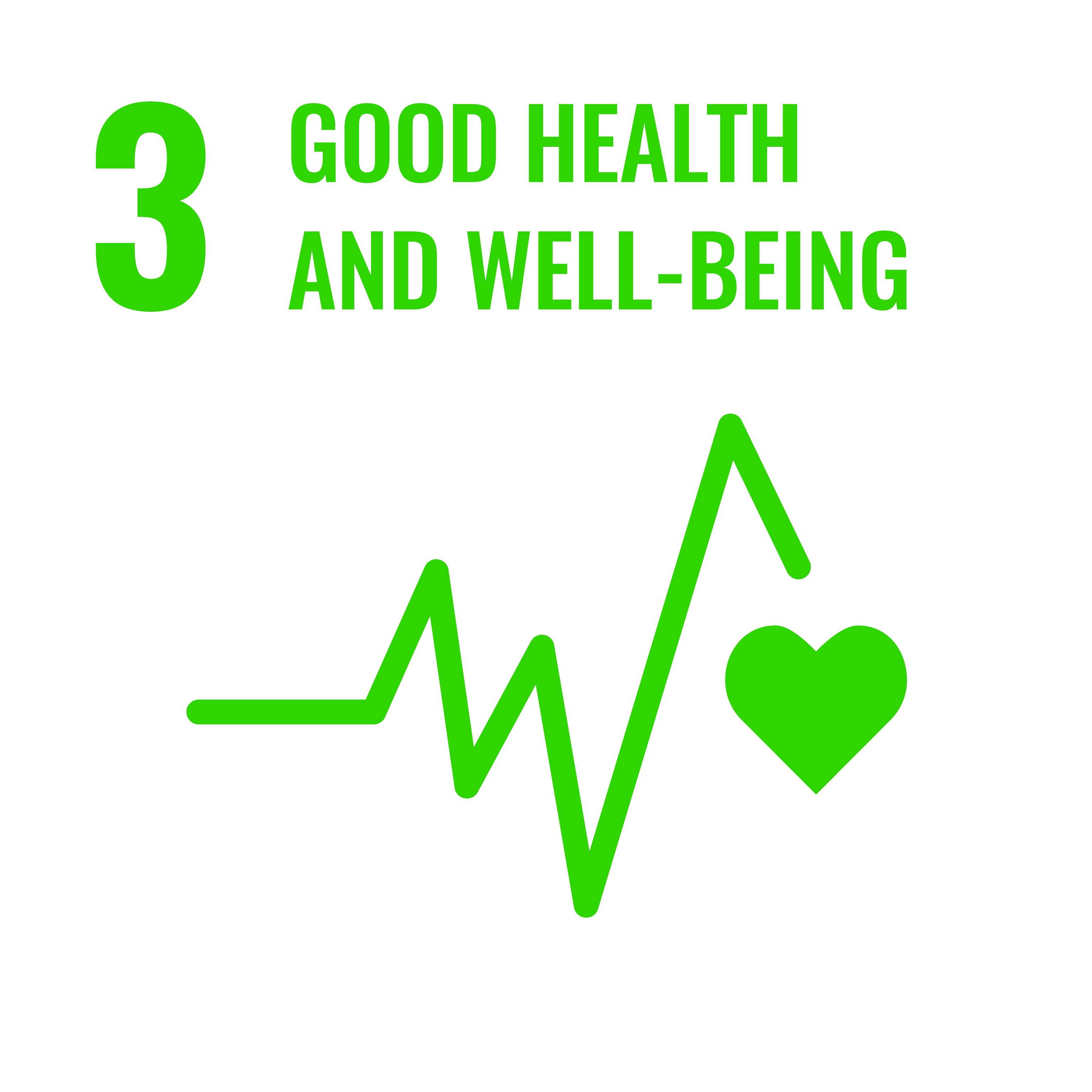 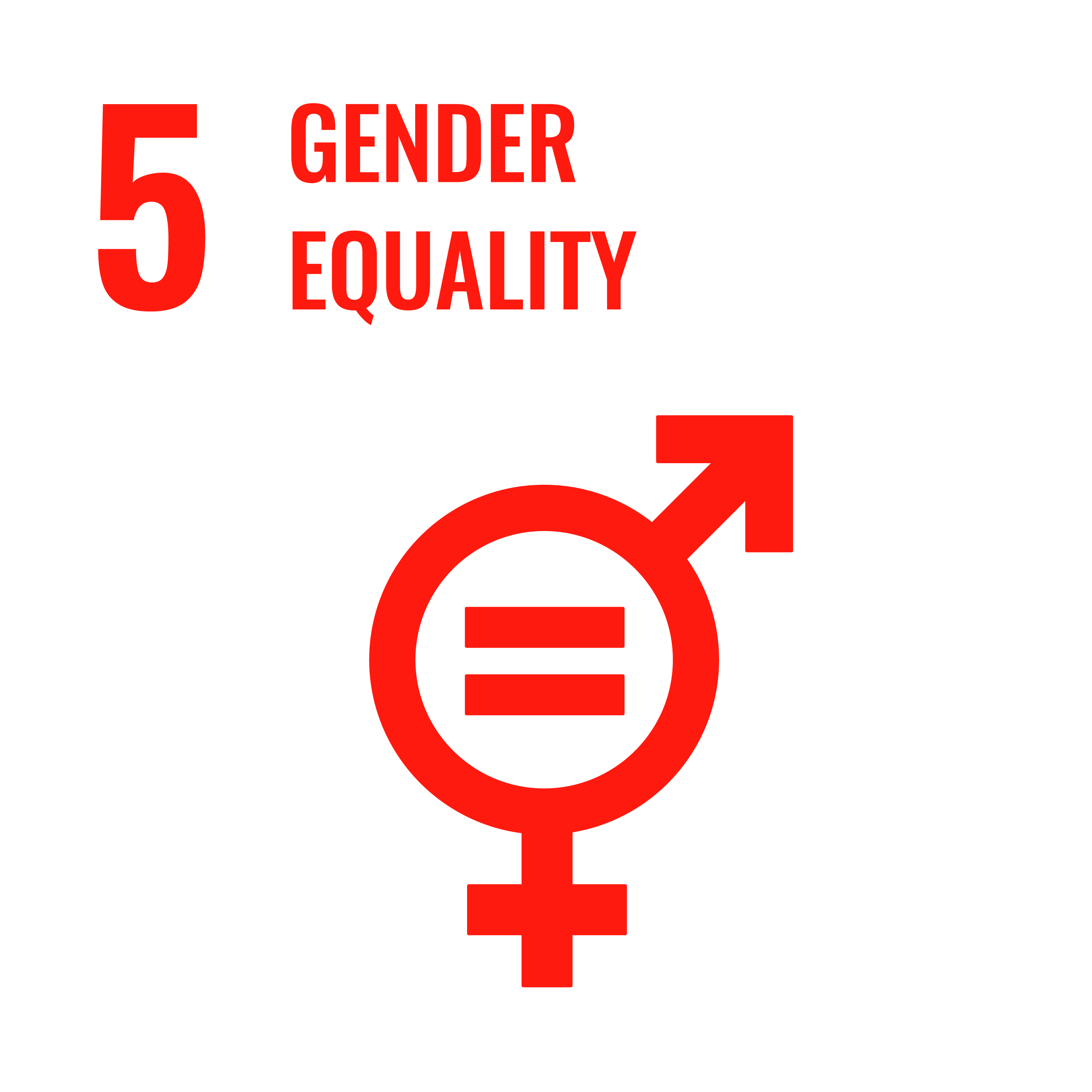 Cloud-based Solutions
Scalable Architecture
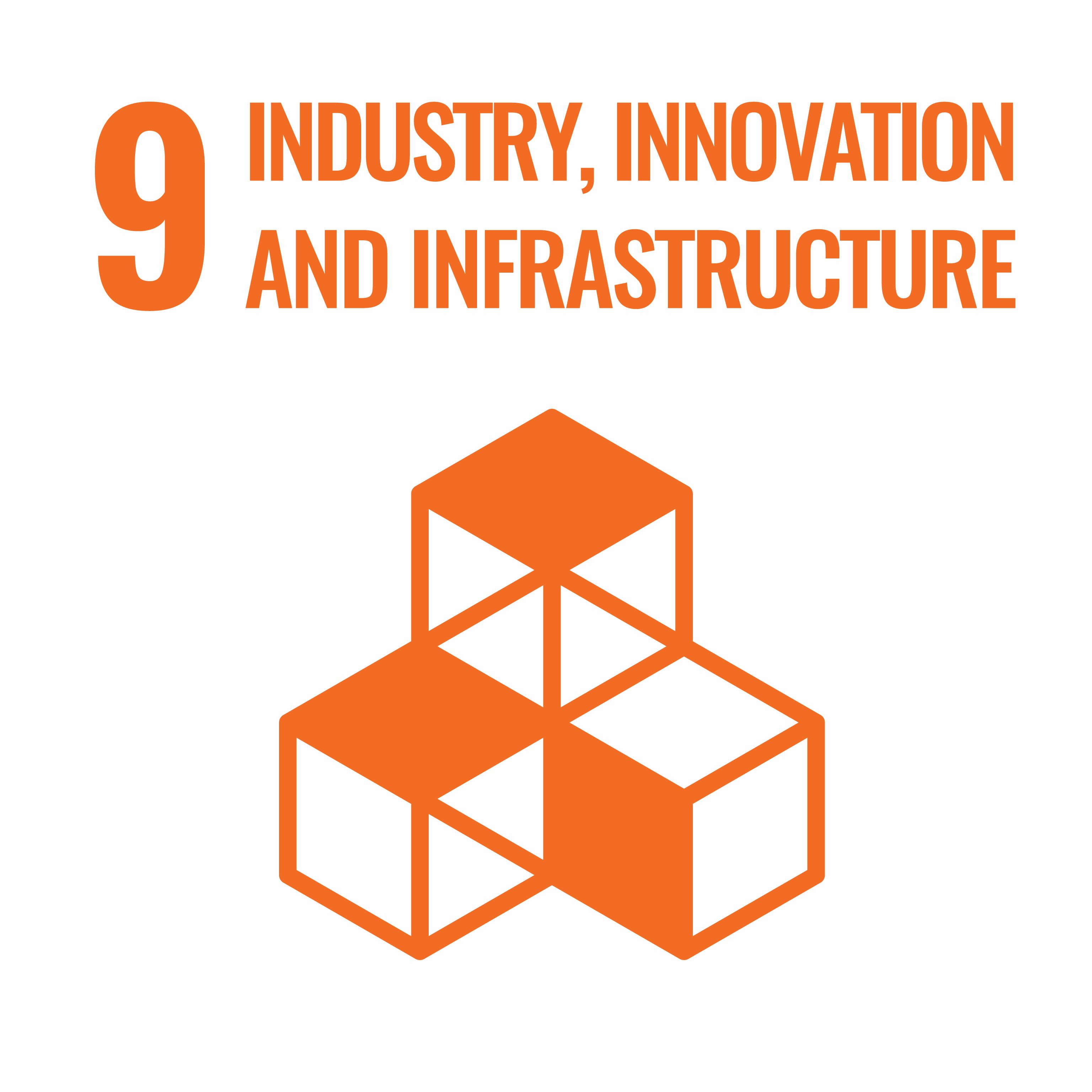 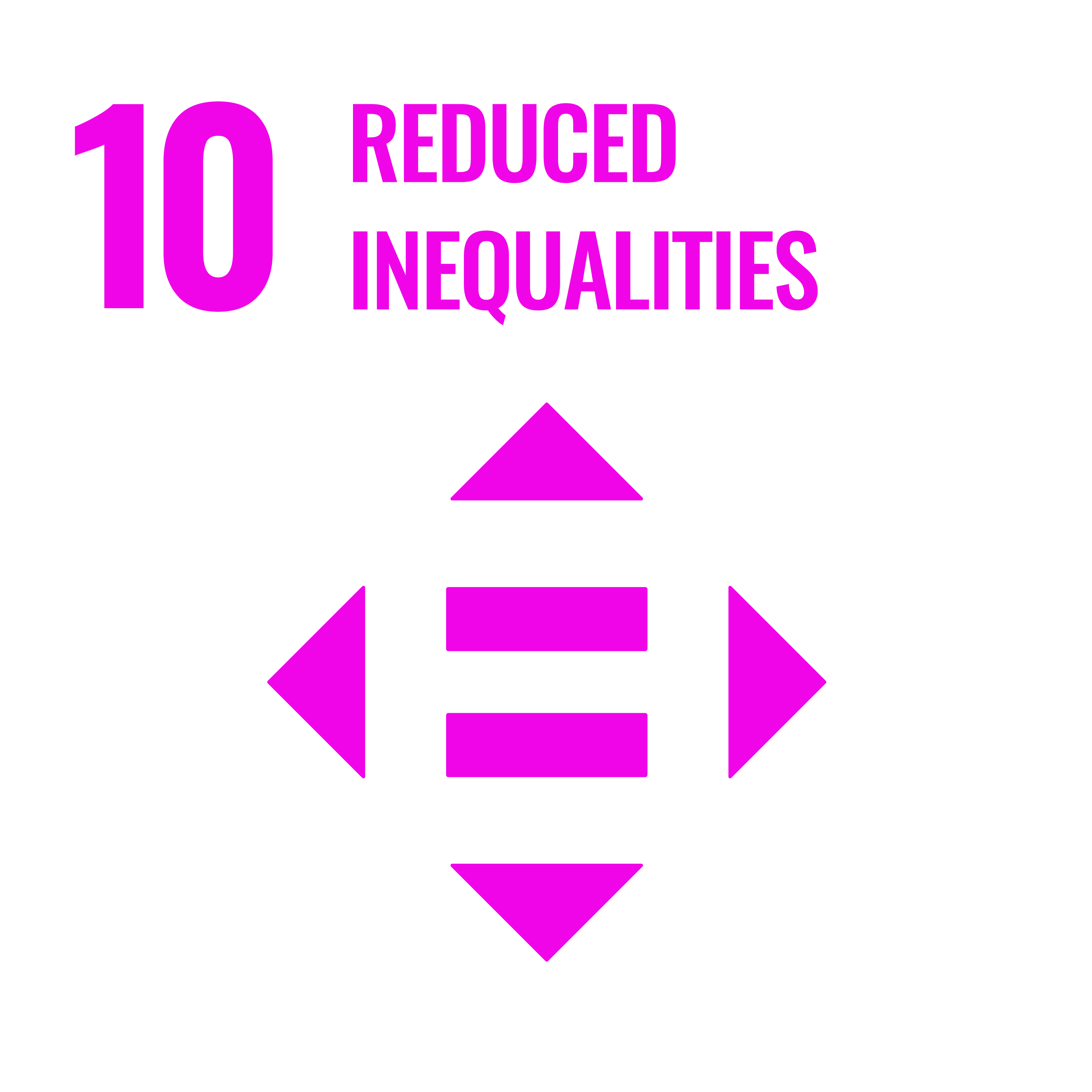 Multiple VC layout
Standard Terminologies
National Tele Medicine Service – e Sanjeevani
Overall Statistics
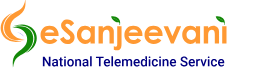 as of Dec 1, 2024
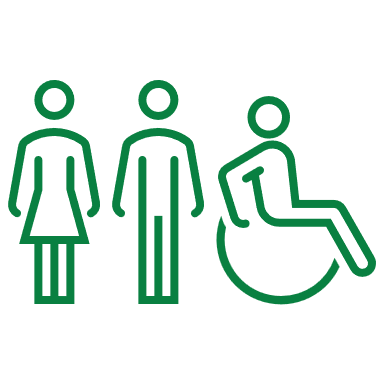 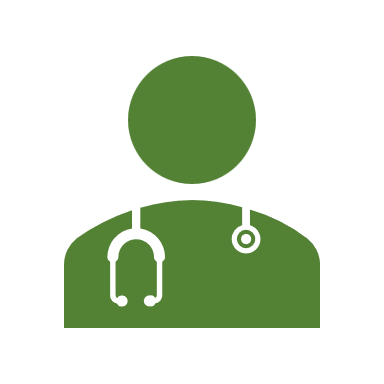 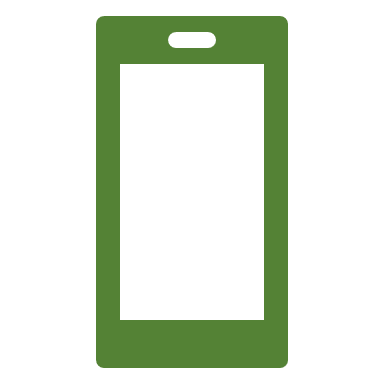 318 mn+
Patients Served
400k +
Consultations per day
130
Specialities
227,000+
Providers Onboarded
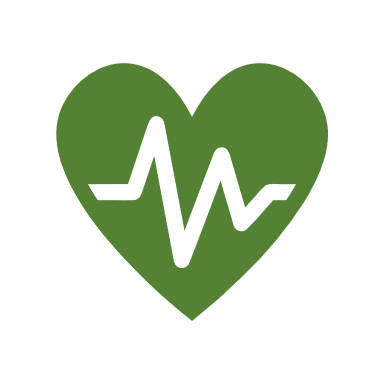 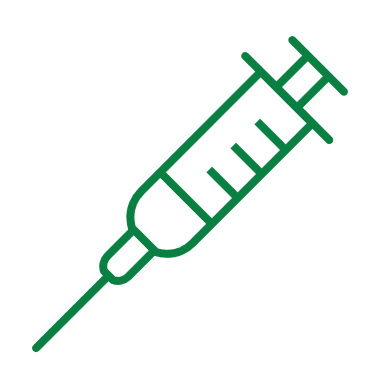 12%
Senior Citizens
57%
Women
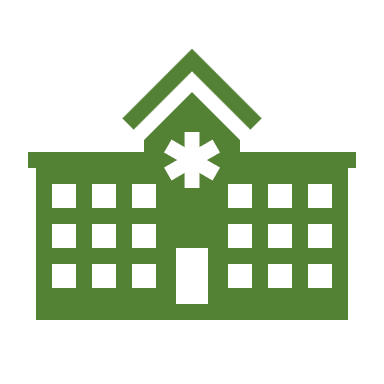 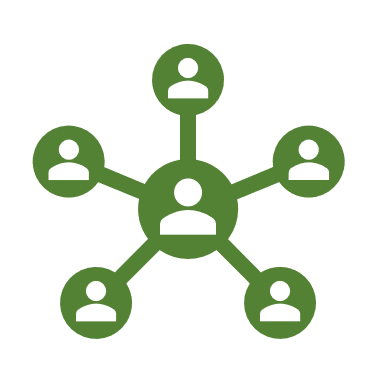 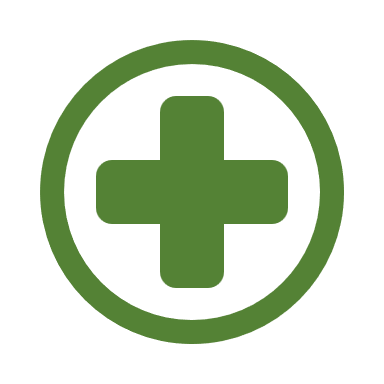 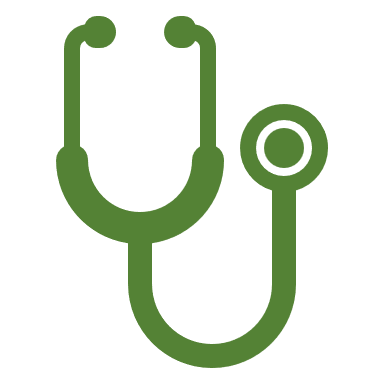 16,600+
Hubs Established
130,000+
Spokes Operationalized
Huge Impact: Addressing the healthcare needs of the most vulnerable sections of the population
National Tele Mental Health Programme – Tele MANAS
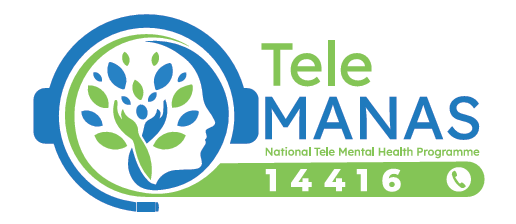 Coverage of Tele MANAS
as of Dec 1st, 2024
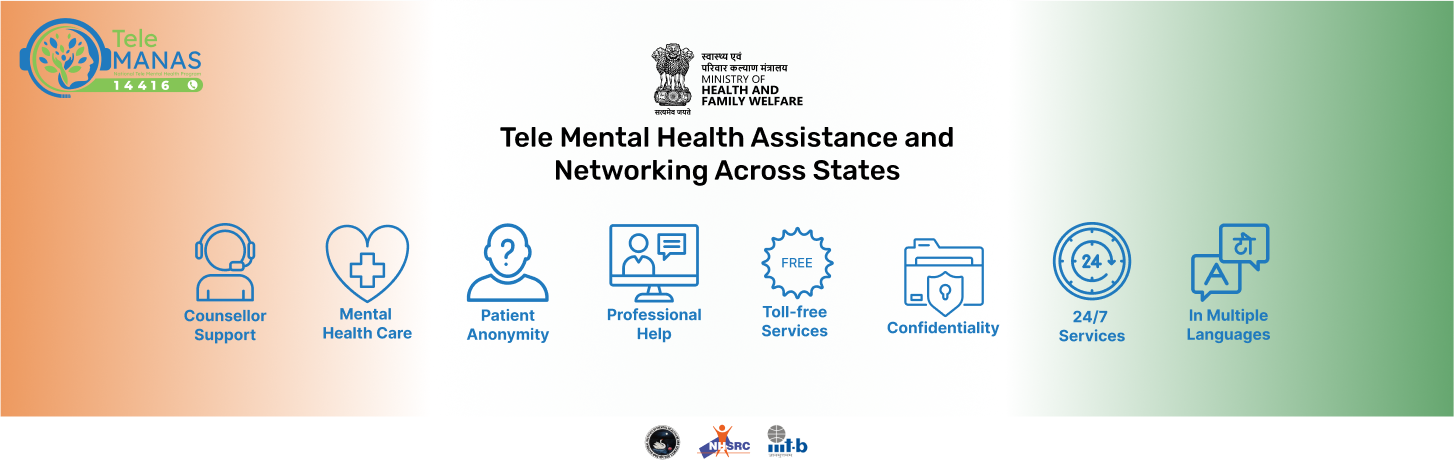 53
Tele MANAS Cells in India
1.6 Mn+
Total Number of Calls
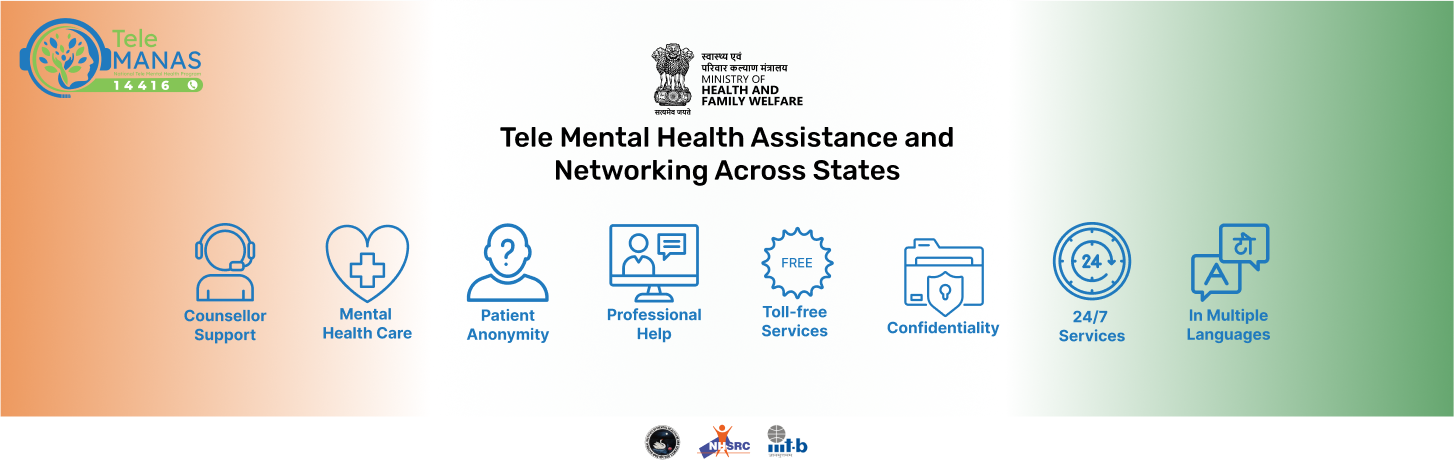 23 
Mentoring Institutes
5
Regional Coordinating Centres
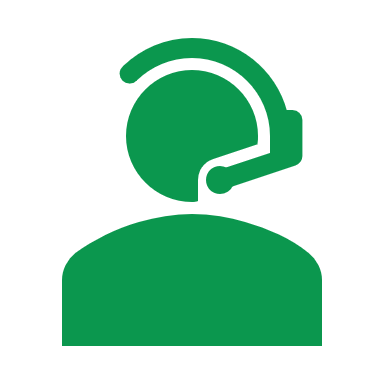 Huge Impact: Handling about 3,500 calls per day Addressing the mental healthcare needs of the most vulnerable sections of the population
Multi-language support available in 20 Indian Languages
Unleashing the power of Digital Health : The road ahead
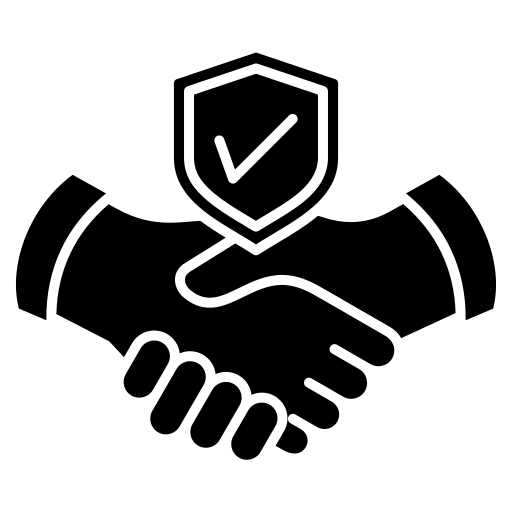 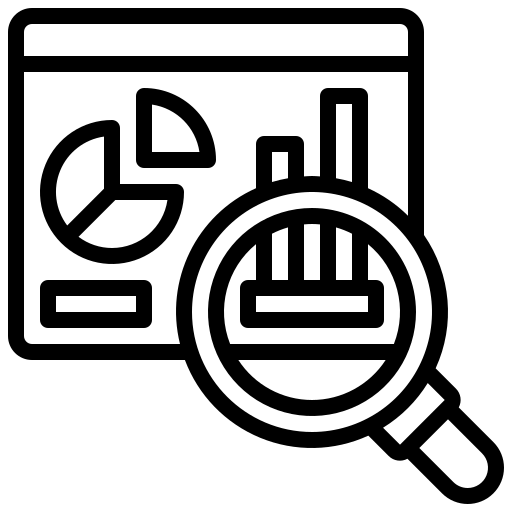 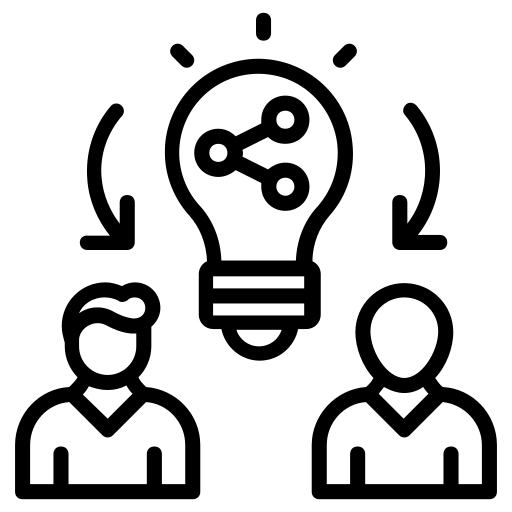 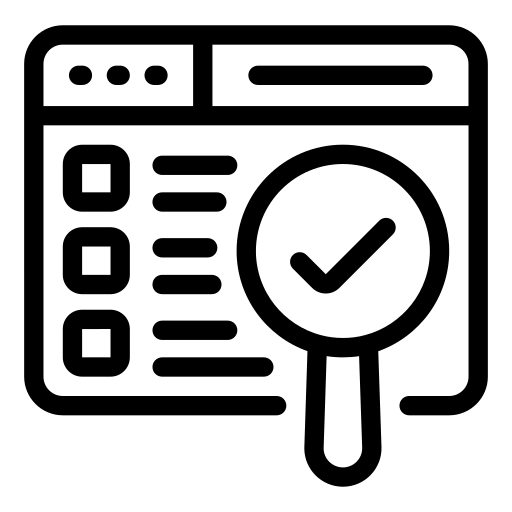 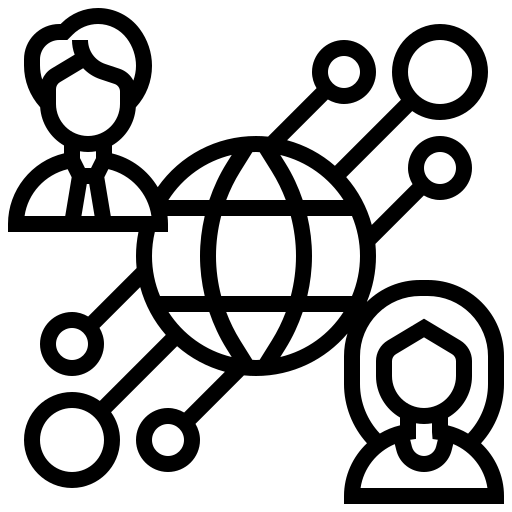 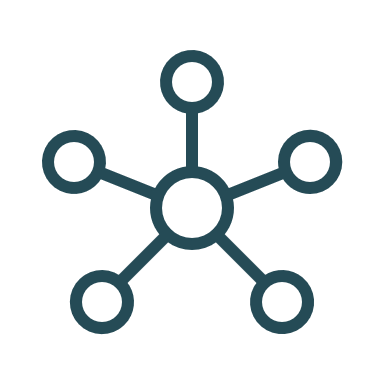 Increasing interoperability of health data
Build trust through transparency and security
Anonymised and aggregated data to inform policy & research
Harmonising health data governance to allow cross-country collaboration
Strengthening digital health regulation
Sharing international best practices in digital health
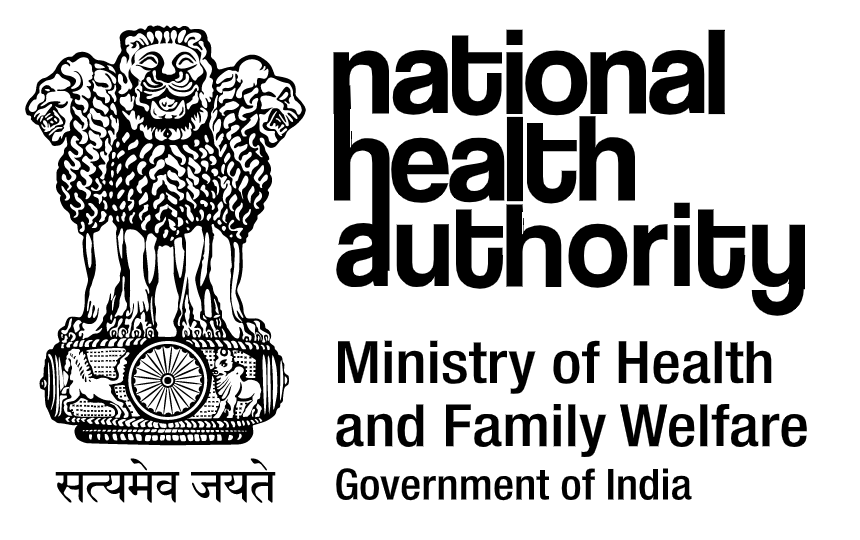 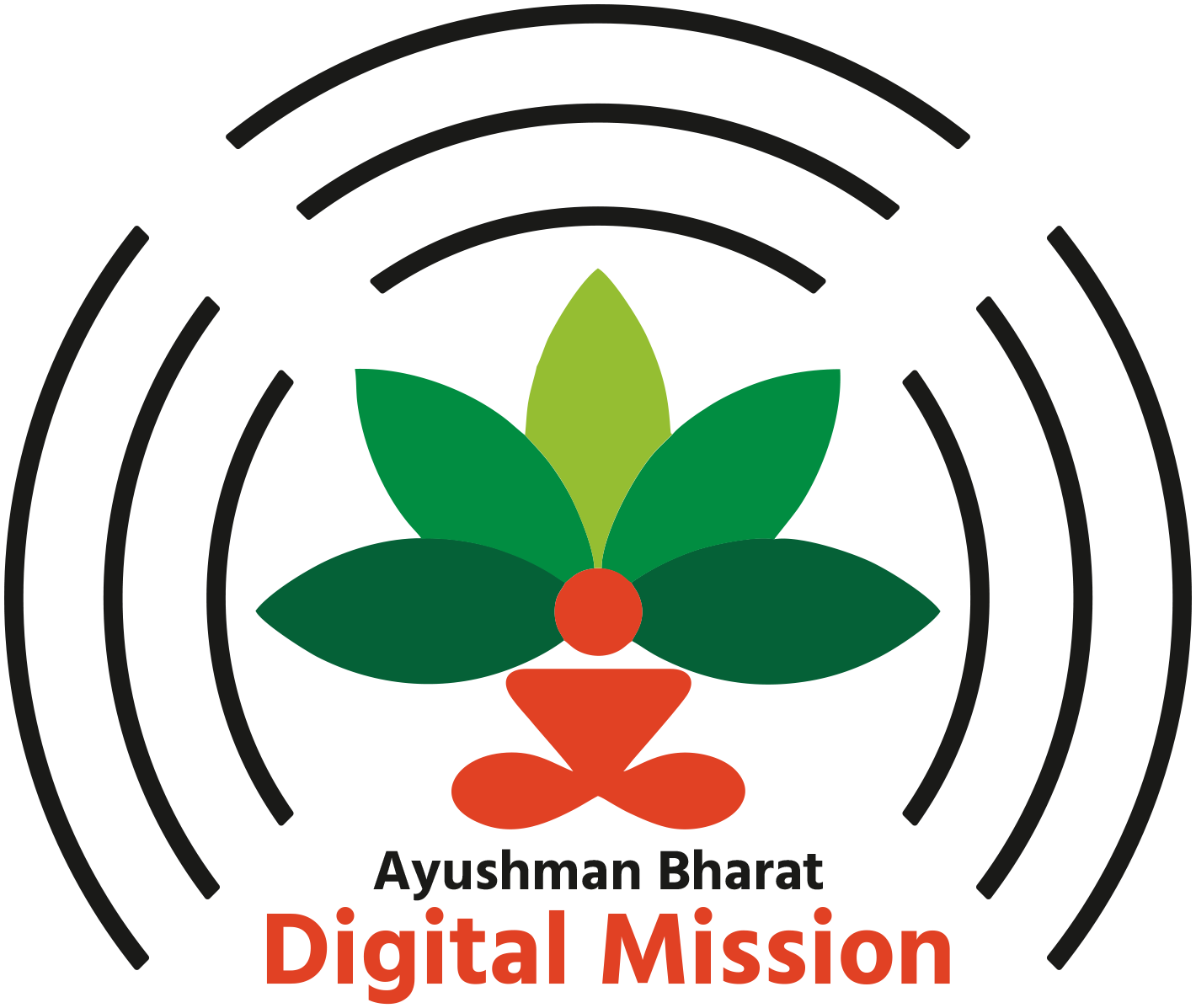 Thank You!